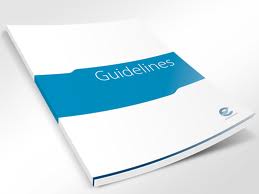 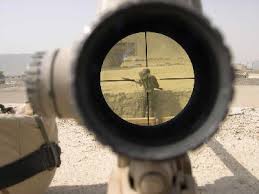 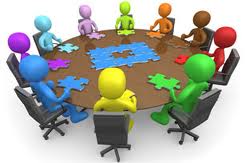 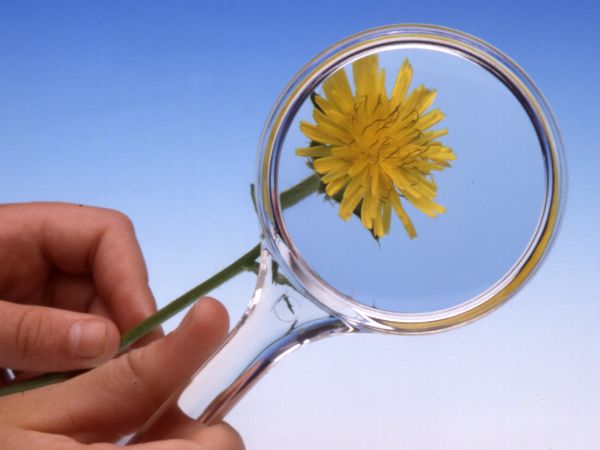 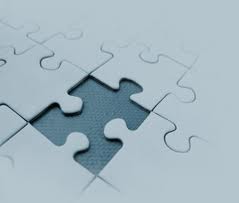 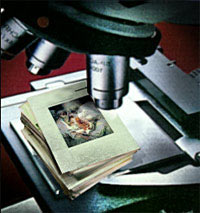 Domains of AGREE(Appraisal of Guidelines, REsearch and Evaluation (AGREE) Collaboration) instrument:
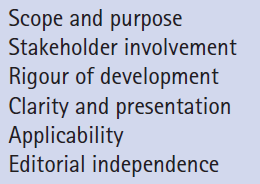 6 theoretical 
quality Domains
[Speaker Notes: Stakeholder:a person, group, organization, member or system who affects or can be affected by an organization's actions
Rigour]
RESULTS OF THE CRITICAL APPRAISAL MEANING IN PRACTICE?
Is the purpose of the guideline clear?
Is the patient population to which the guideline applies similar to your own patients?
 Are the settings to which the guideline applies similar to the settings of your patients?
 Has the development process been systematic and rigorous?
 Is the guideline generally, and the recommendations in particular, clear?
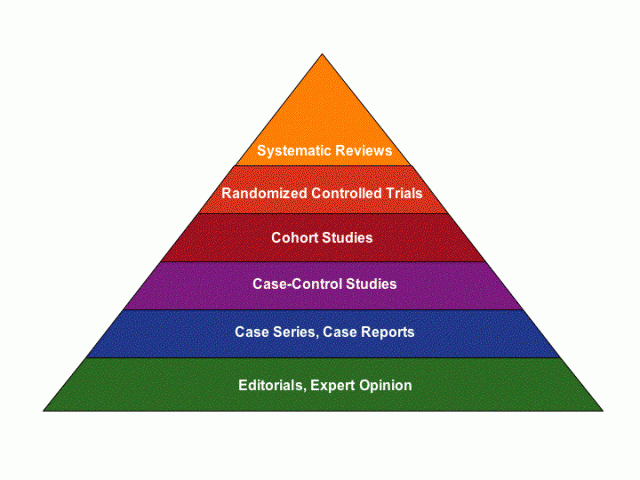 Quality of evidence  & strength of recommendations
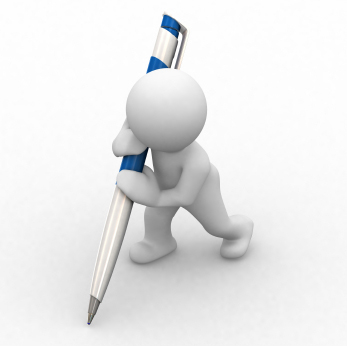 GUIDELINES 
MAKE 
RECOMMENDATIONS
FOR PRACTICE
Level of trust in guidelines depend upon strength of the recommendation.
The GRADE Working Group (2004) suggestion to consider:
Balance b/w benefits and harm
Quality of evidence
Translation of evidence in specific setting practice

* Relative risk / benefits of guidelines
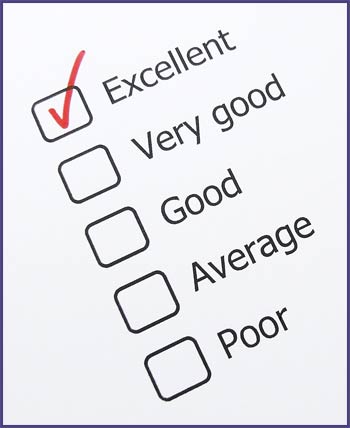 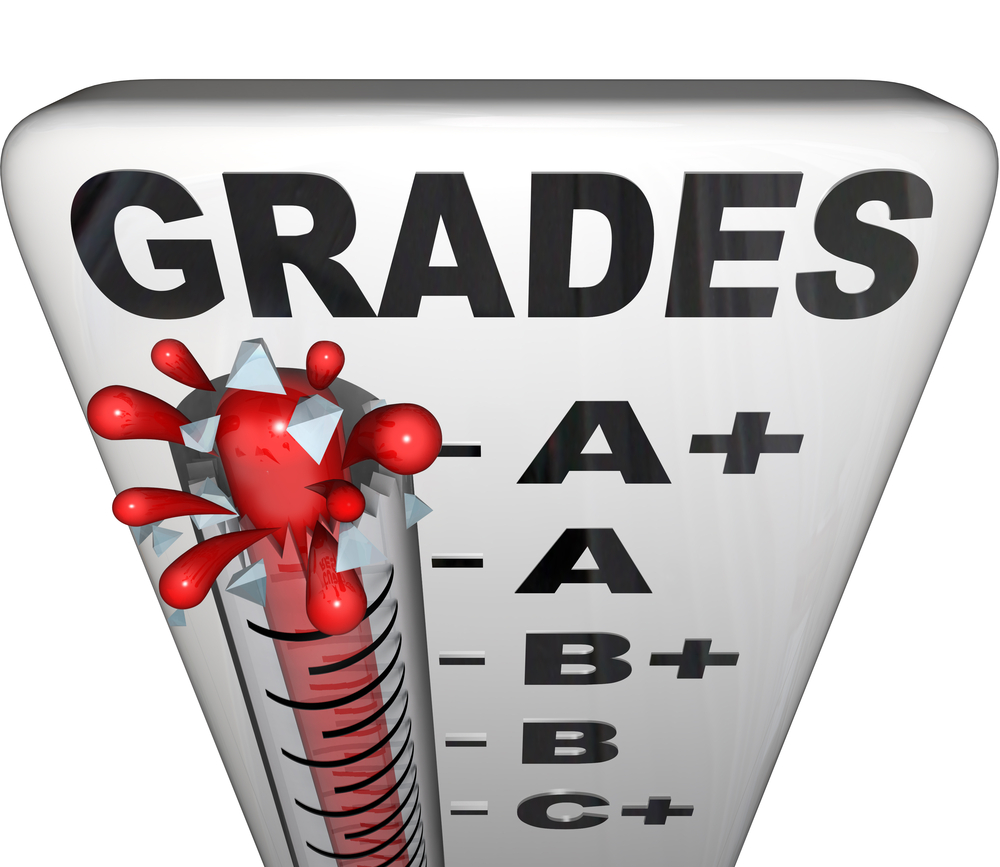 [Speaker Notes: Grade A: recommendation based on atleast one RCT,   C : based on clinical experience /expert]
LEGAL IMPLICATION
Increase in  number of guidelines by the time.
Everything has certain effects/outcomes
To follow Clinical Guideline is necessary. 
Guidelines may contradict with clinical experience
Autonomy
 Concern:
With increase # of guideline , autonomy in professional judgement & make their own choice in Patient care may compromise
[Speaker Notes: A practitioner is someone who engages in an occupation, profession, religion, or way of life.]
In case of available high quality evidence If Professional does not use it ,may be there are legal issues
There is little case law in relation to the use (or not) of clinical guidelines
In US where medical sues are more ,Clinical guidelines play pivotal/relevant  role, in proof of negligence is ,in 7 % of cases.
Despite an explosion of clinical guideline development since the 1990s, it appears that the courts are more likely to focus on the facts of the case than refer to clinical guidelines (Samanta et al 2003).
[Speaker Notes: Case Law:Part of common law, consisting of judgments given by higher (appellate) courts in interpreting the statutes (or the provisions of a constitution) applicable in cases brought before them.]
CAN THERE BE CONTRADICTION BETWEEN PROFESSIONAL JUDGEMENT of Practitioner regarding particular patient 
   AND RECOMMENDATIONS IN CLINICAL GUIDELINES 
?     ?        ?        ?
There has been no suggestion that the presence of a clinical guideline takes away the responsibility of the practitioner for using professional judgement in relation to a particular patient
the user of clinical guidelines will not accept recommendations at face value, but will first consider their relevance and acceptability for any individual patient (Mann 1996)
Courts seem to take the view that the status of clinical guidelines is secondary to the reasonableness of a group of respected health professionals
*‘Bolam test’
derived from a legal ruling in 1957,in the case of Bolam v. Friern Hospital Management Committee
‘a doctor will not be guilty of negligence if he has acted in accordance with a practice accepted as proper by a responsible body of    medical men skilled in that particular art’
the test also recognizes that there can be more than one school of thought, so doctors can often defense a charge of negligence by claiming to conform to the practice of another body of responsible doctors (Hurwitz 1999)

Cont……………..
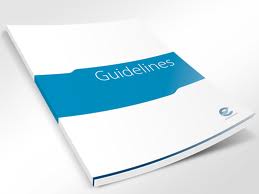 [Speaker Notes: Systematically  developed statements  that  assist  practitioner and patient decisions about appropriate  health for specific circumstances]
CLINICAL GUIDELINES
Systematically  developed statements  that  assist  practitioner and patient decisions about appropriate  health for specific circumstances
Outline previous Lectures
LEGAL IMPLICATIONS
In US where medical sues are more ,Clinical guidelines play pivotal/relevant  role, in proof of negligence is ,in 7 % of cases.
Despite an explosion of clinical guideline development since the 1990s, it appears that the courts are more likely to focus on the facts of the case than refer to clinical guidelines 
   (Samanta et al 2003).
Outline previous Lectures
Courts seem to take the view that the status of clinical guidelines is secondary to the reasonableness of a group of respected health professionals
Bolam Test
‘a doctor will not be guilty of negligence if he has acted in accordance with a practice accepted as proper by a responsible body of  medical men 
skilled   in   that   particular   art’
DOCUMENTATION
two issues in relation to Documentation
If a clinical guideline is available, but the recommendations are not followed, an explanation of the rationale for the variance should be    documented.

 Time Frame
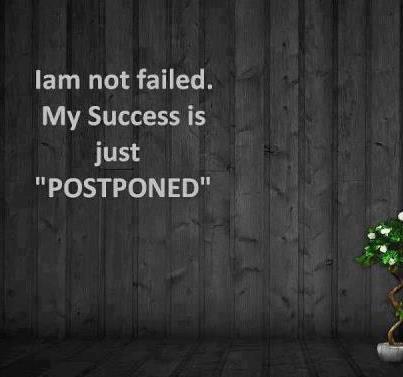 REFLECTIONS ON THE FUTURE OF GUIDELINE DEVELOPMENT
Who should Develop Guidelines?
   

Grimshaw et al (1995) observed that the development of valid guidelines requires considerable  Resources.
[Speaker Notes: They concluded that expertise was needed for conducting systematic reviews, synthesizing the evidence and developing valid guidelines.]
They argued for greater co-ordination nationally on guideline development, to avoid duplication, and felt that national programmes would reduce the costs of local guideline development.
Expertise
Implementing
+ barrier to applicability issues at local level
Collaboration in Guideline development
Existing Systematic reviews
Collaboration b/w Systematic reviewers & guideline developers
sharing common methodologies, problems and solutions, and also to share actual reviews, to avoid duplication.
there should be a database of evidence tables available that both systematic reviewers and guideline developers

In the Netherlands, partnerships are already established between the Dutch Cochrane Centre and guideline centre and developers can access.
Collaboration in guideline development
International collaboration
 a way of avoiding
 Duplication and
 utility of unnecessary resource.
Problem of generalized applicability…
Evidence reviews to be shared across countries
Netherland & UK…future collab on CG esp shar Evid Rew
High quality clinical guidelines provide a valuable resource for practice in the form of recommendations for practice based on a systematic evidence review integrated with information from a consensus process and expert judgement
Clinical guidelines are expensive and time-consuming to develop. 
A real challenge for the years
   ahead will be to set up international collaborations of organizations that will trust each others’ work sufficiently to avoid the current duplication of guidelines developed across countries.
A second challenge will be to
determine with more clarity whether clinical guidelines actually lead to health benefits for patients.

 Finally, optimal mechanisms for facilitation
and implementation of guidelines need to be found and used.